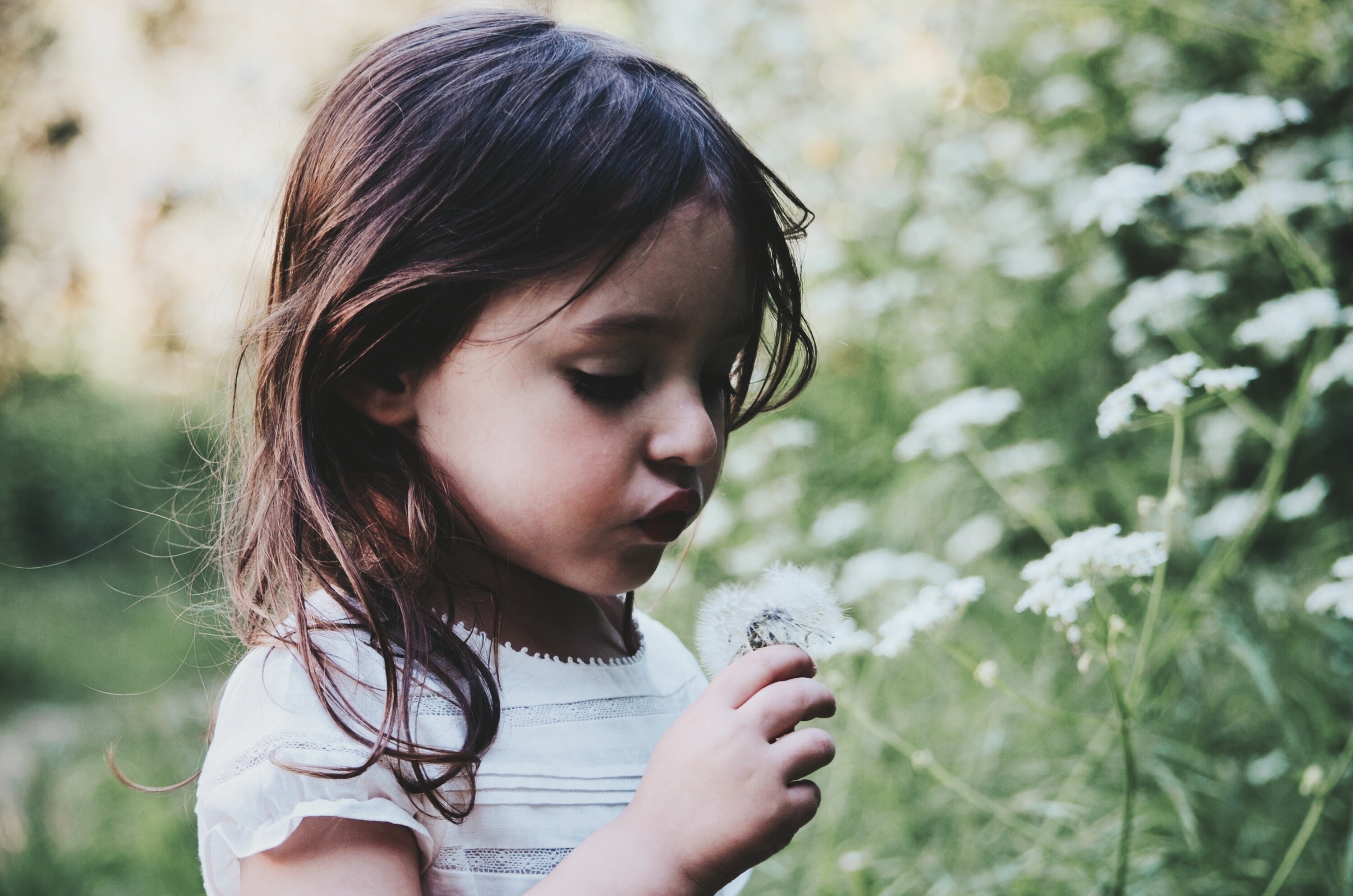 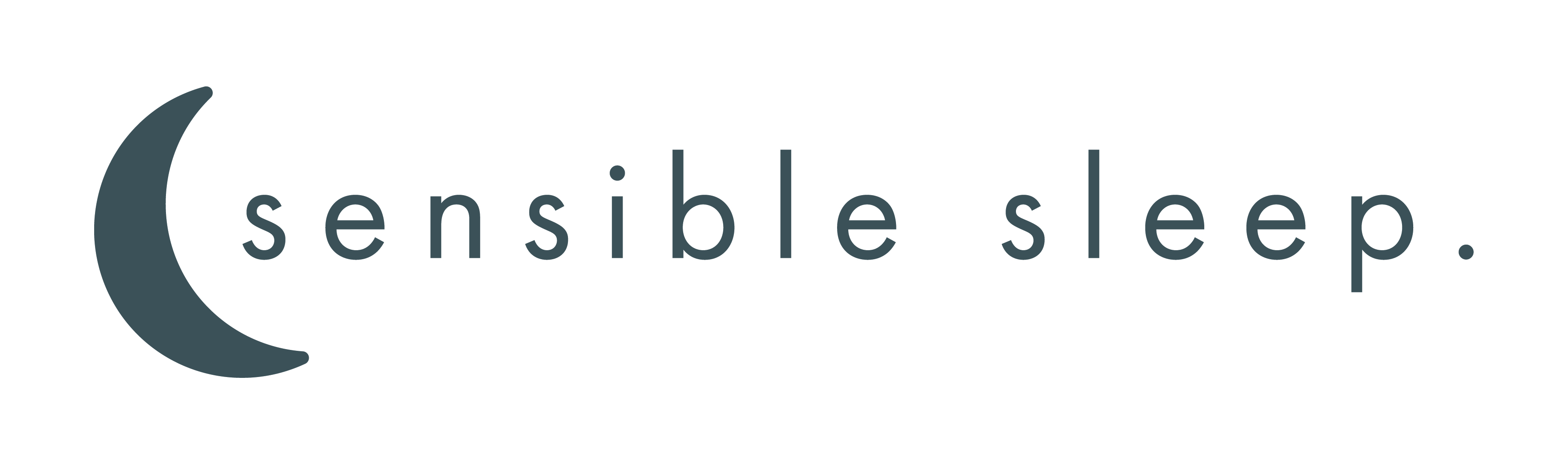 GeMSS Practitioner WebinarJuly 2022
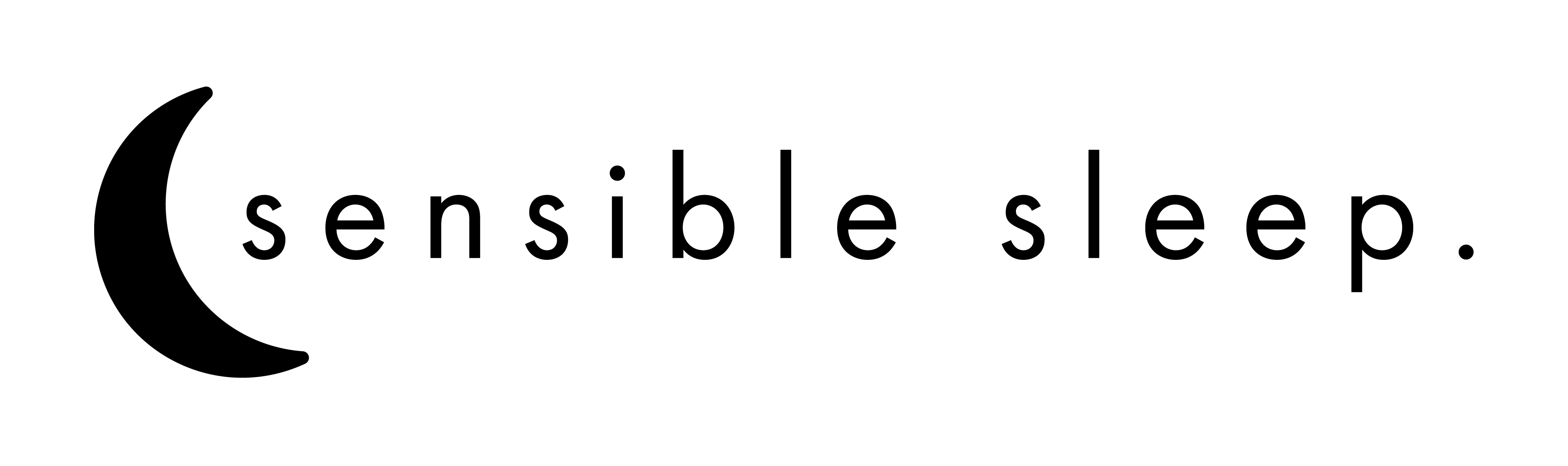 Today
Update on GeMSS research and publications
Case study discussion (Prof Perran Boran - Turkey)
Revisit case study of early morning awakening
Open discussion
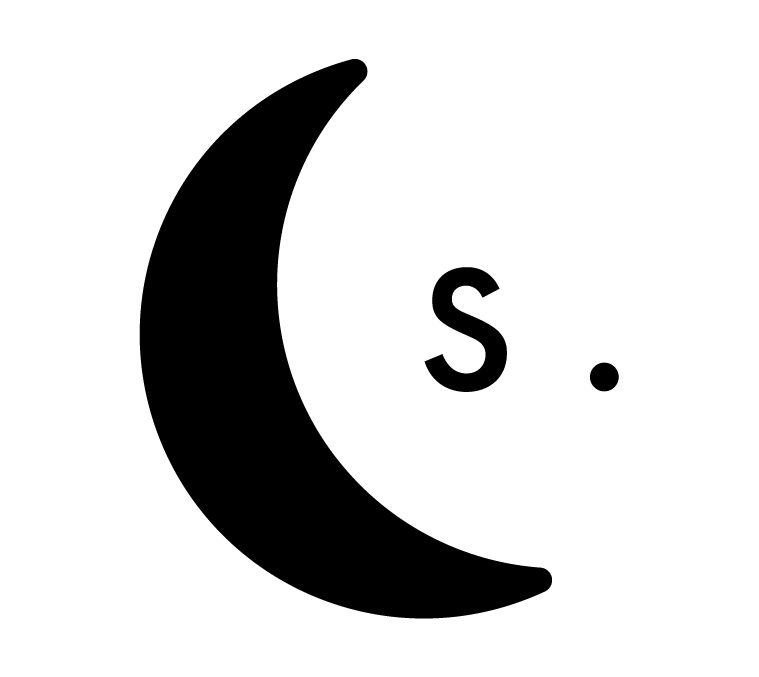 New and interesting papers
Blunden S, Boran, P. (2022). Increasing sleep health awareness in paediatric settings: creating opportunities for generating a more sleep-literate health care workforce. Journal of Child https://doi:10.26650/jchild.2021.1003751 -  free access

Blunden S. Osborne J, King Y. (2022) Do responsive methods of improving sleep reduce stress in mother/infant dyads compared to extinction interventions: a pilot study? Archives of Women's Mental Health doi10.1007/s00737-022-01224-w  - free access

D'Souza L, Cassels T. (2022). Contextual considerations in infant sleep: Offering alternative interventions to families. Sleep Health. Your personalized Share Link:https://authors.elsevier.com/a/1fJGs8MycyTAQA - free for 50 days

 Öztürk, M., Boran, P., Ersu, R., & Peker, Y. (2021). Possums-based parental education for infant sleep: cued care resulting in sustained breastfeeding. European Journal of Pediatrics, 180(6), 1769-1776. -  free access

Ball, H.L.; Taylor, C.E.; Yuill, C.M. A Box to Put the Baby in: UK Parent Perceptions of Two Baby Box Programmes Promoted for Infant Sleep. Int. J. Environ. Res. Public Health 2021, 18, 11473. https://doi.org/10.3390/ijerph182111473 - free access
Upcoming conferences
INTERNATIONAL Society for social pediatrics and child health – NOVEMBER 2022 – hybrid online and in Turkey 

INTERNATIONAL PEDIATRIC SLEEP ASSOICATION – ONLINE OCTOBER 2022


AUSTRALASIAN SLEEP ASSOCIATION 2022 – HYBRID – ONLINE AND in Brisbane 


INTERNATIONAL PEDIATRIC SLEEP ASSOICATION 2023 – BRAZIL


18TH WORLD ASSOCIATION INFANT MENTAL HEALTH WORLD CONGRESS –DUBLIN 2023
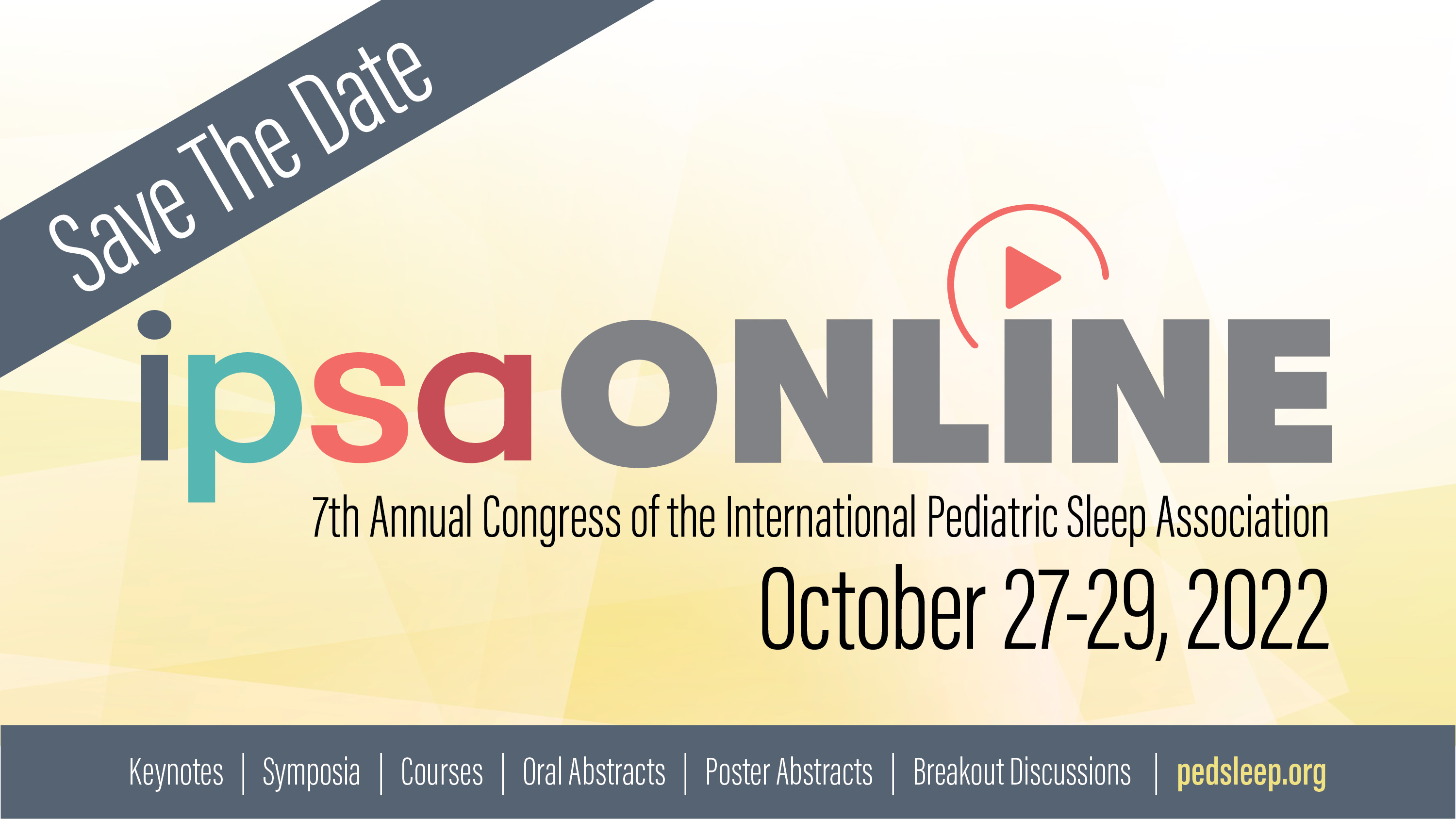 Possible research collaborations
INTERNATIONAL PEDIATRIC SLEEP ASSOICATION  - Melatonin Task Force


Aim : to develop guidelines for the use of melatonin in typically developing children


Survey of health professionals to evaluate prescriptions of Melatonin to young typically developing children
Case study Dr Boran
Case study
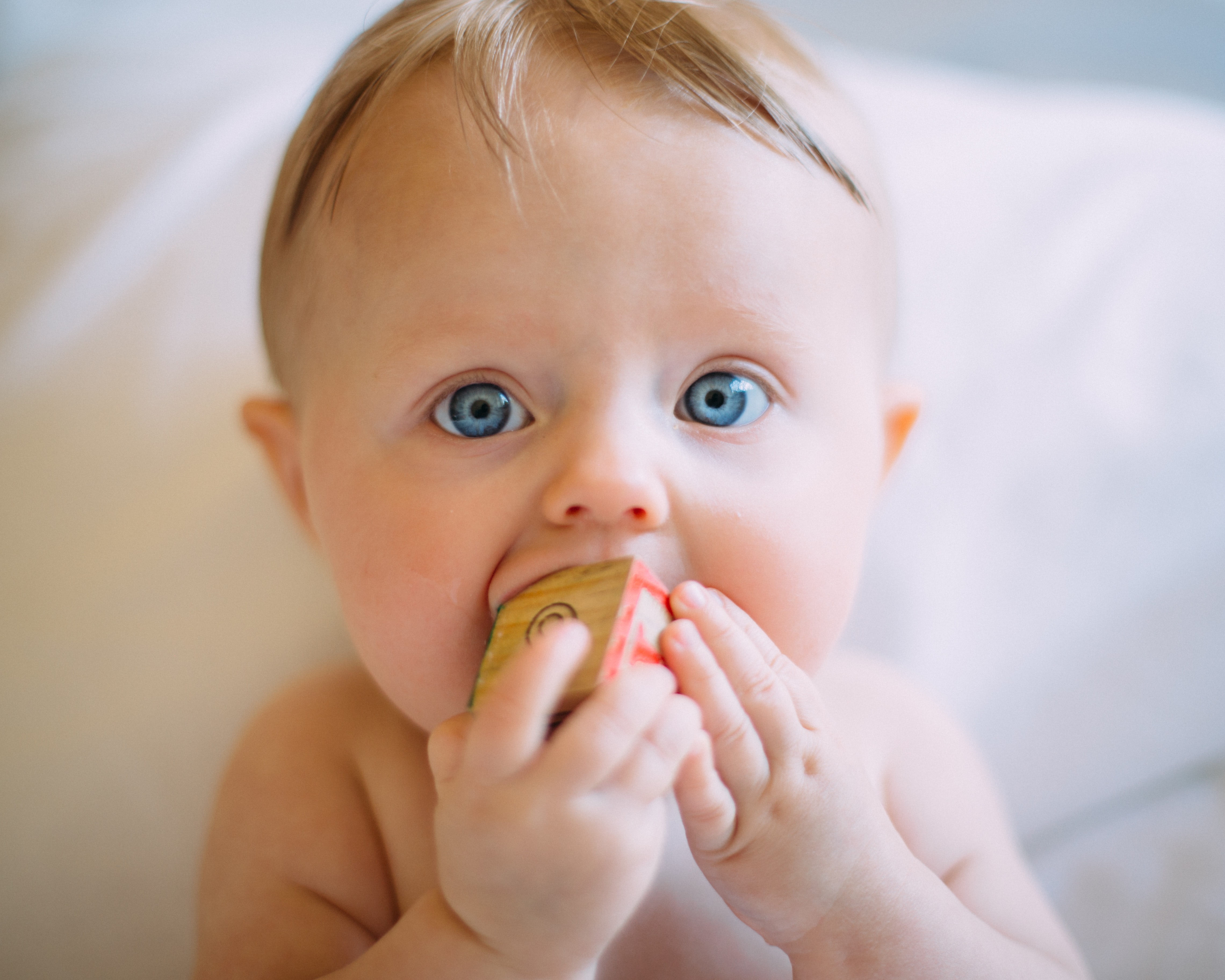 Revisiting …
Early morning waking
Early morning waking
2.5 year old toddler still takes a 2 hour nap (1.5-3 hours) every day. – nap too long? Wake him? 
 
 He goes to sleep around 8/8:30pm and consistently wakes around 5-5:20am.  Possibly put the child to bed later so they wake later? Use light to regulate melatonin.

What could be causing this early rising?  Check diurnal rhythm : naps , time of sleep onset and offset, 

 Inform parents of morning types ? Education about developmentally normal sleep patterns – what is the family environment.
What else to do?
Difficult to settle at 4.00am  - Manage expectations? - Literature says 5.00 or 6.00 am is normal

The child is not particularly upset – just not sleeping - Give child something to play with – so they stay in the cot even if they are not sleeping – reduces immediate expectation of assistance from parent
Use a Gro Clock

The child is used to feeding at 4.00 am – reduce milk intake – replace with bottle or sippy cup,  parents to teach and instruct their child to get their own drink
Early morning rising questions
Is it true that insignificant daytime sleep could be a cause of early rising?

Need to regulate the sleep drive
Irregular sleep/wake rhythm
Manipulate the duration and timing of naps



Can nap transitions disrupt sleep as well?   Yes
For example, if an 8 month old baby still 
needs 3 naps and transitioned to 2 naps too soon or a 9 month old baby who really only needs 2 naps and continues to take 3?
Education for parents
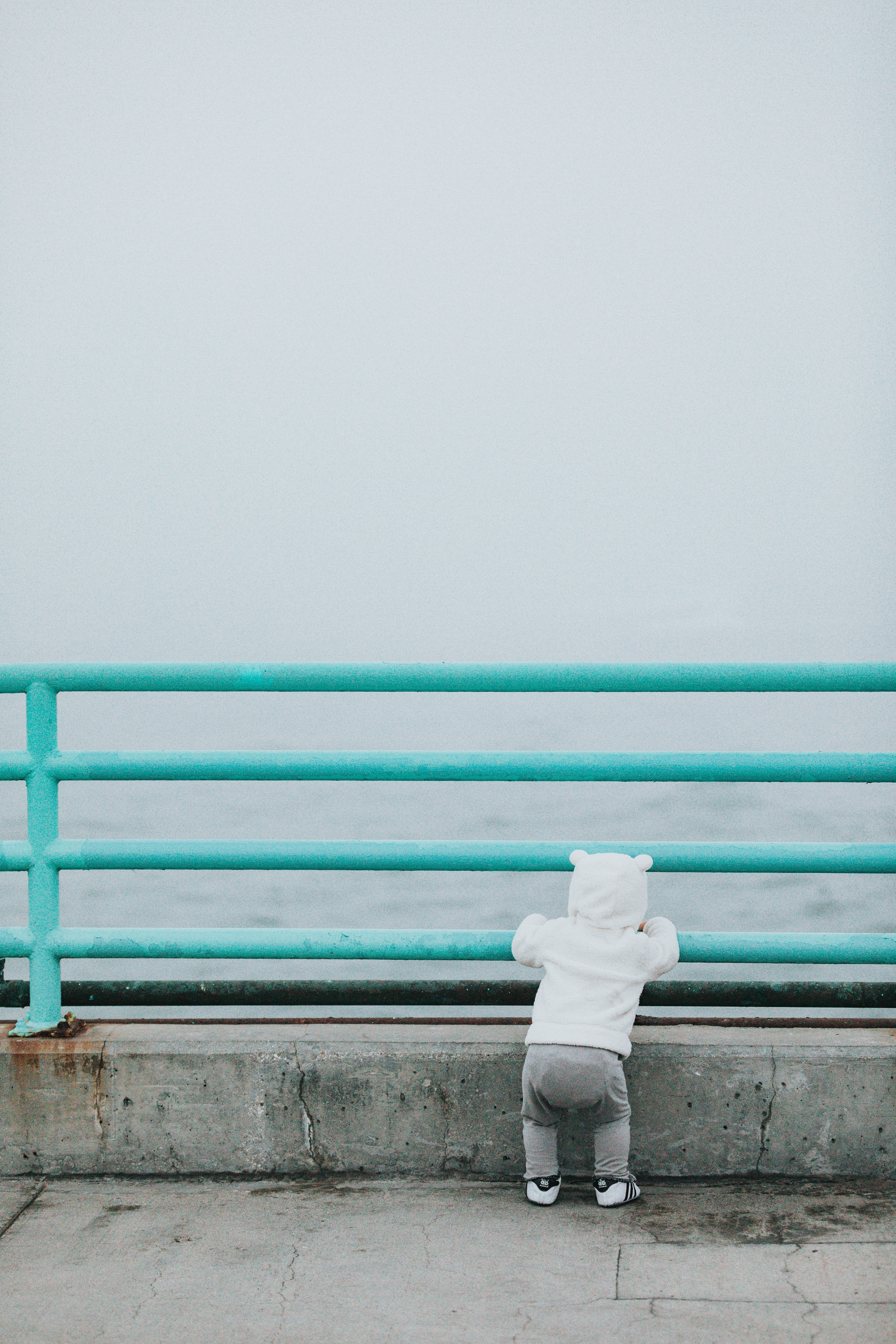 Other Questions?
Does anyone have any questions they want to ask or cases they want to discuss?